ỦY BAN NHÂN DÂN QUẬN LONG BIÊN
TRƯỜNG TIỂU HỌC ÁI MỘ B
TIẾNG VIỆT 5
Ôn tâp:Cuối Học kì I
             ( Tiết 6)
Chiều biên giới
Chiều biên giới em ơiCó nơi nào cao hơnNhư đầu sông đầu suốiNhư đầu mây đầu gióNhư quê ta - ngọn núiNhư đất trời biên cương.Chiều biên giới em ơiCó nơi nào đẹp hơnKhi mùa đào hoa nởKhi mùa sở ra câyLúa lượn bậc thang mâyMùi toả ngát hương bay.
Chiều biên giới em ơiRừng chăng dây điện sángTa nghe tiếng máy gọiNhư nghe tiếng cuộc đờiLòng ta thầm mê sayTrên nông trường lộng gióRộng như trời mênh mông.
Lò Ngân Sủn
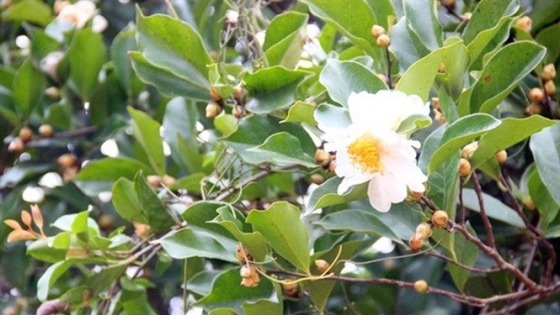 1. Trong bài thơ trên từ đồng nghĩa với biên cương là:
biên đạo
biên giới
biên độ
2. Trong khổ thơ đầu, các từ đầu và ngọn được dùng với nghĩa:
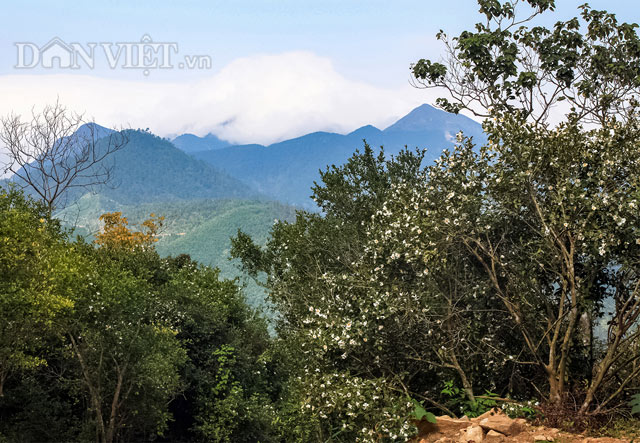 Nghĩa đen.
Nghĩa gốc.
Nghĩa chuyển.
Nghĩa bóng.
3. Các đại từ xưng hô có trong bài thơ là:
Tôi, ta, cậu, tớ.
Lúa, ta, đất.
Em, ta.
Đầu, sông, suối.
4. Viết một câu miêu tả hình ảnh mà câu thơ Lúa lượn bậc thang mây gợi ra cho em.
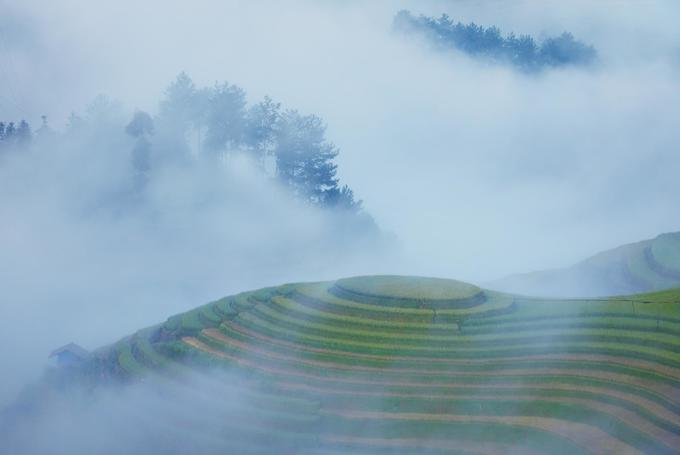 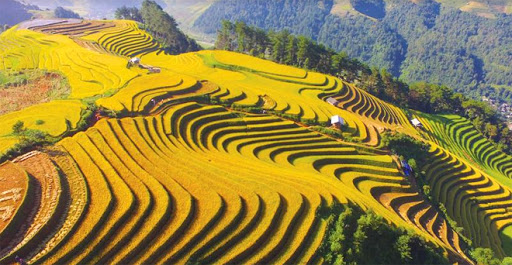 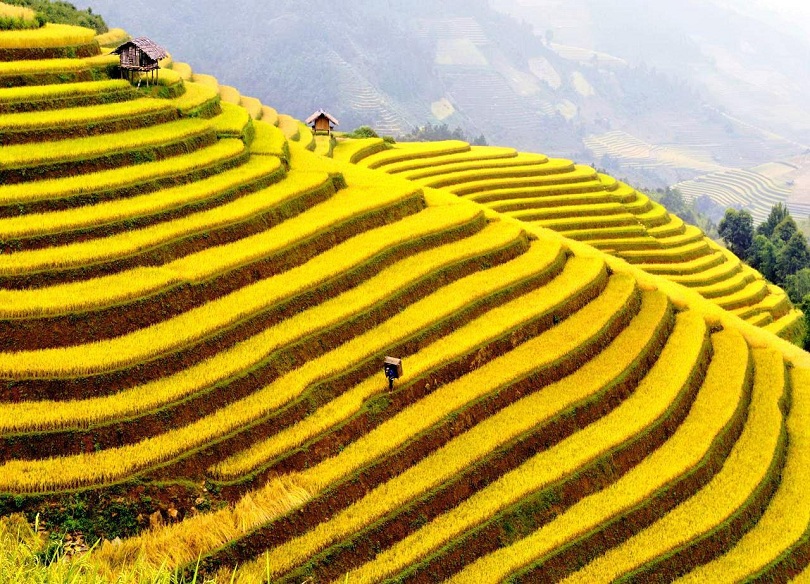 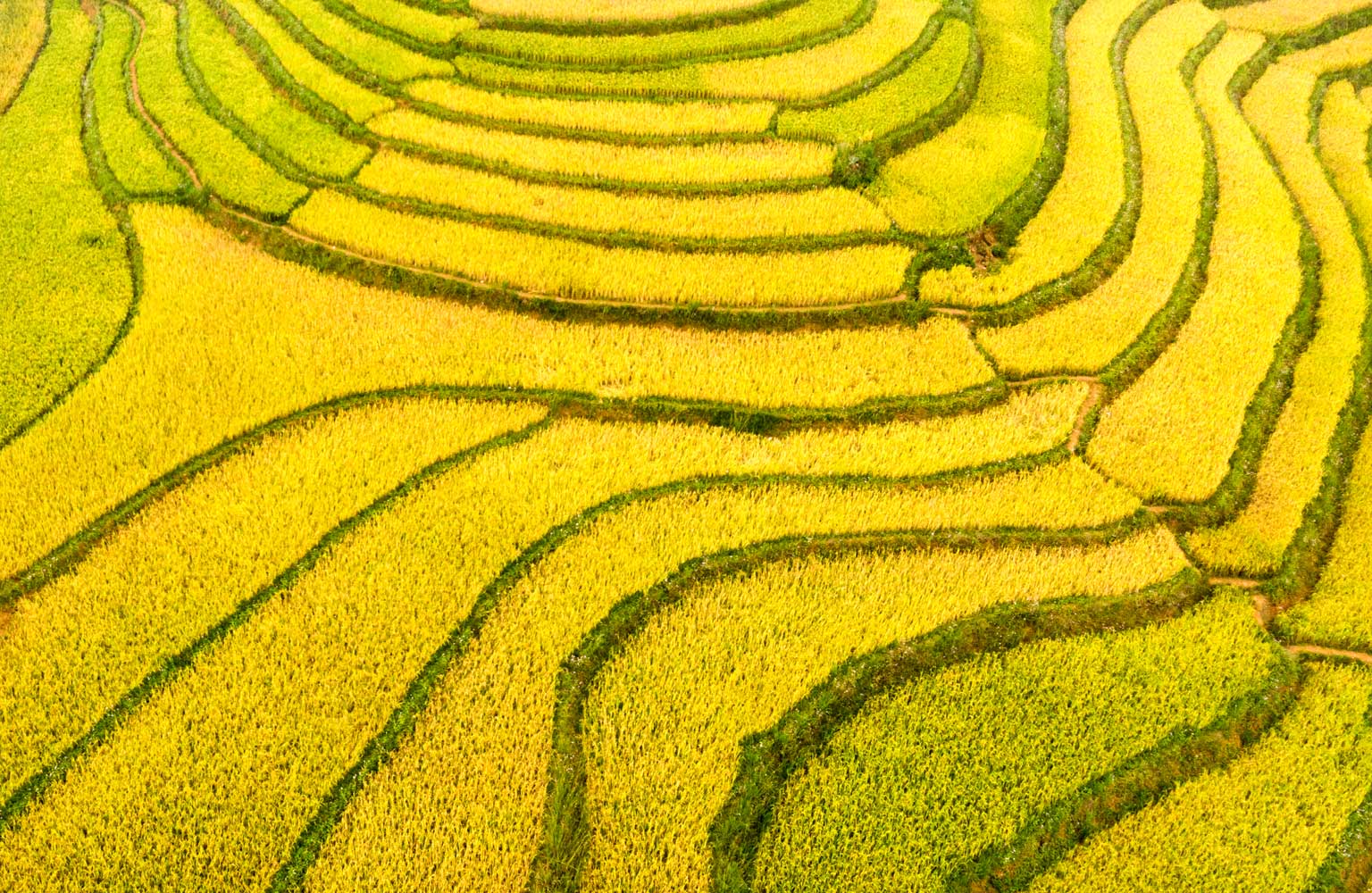 4. Viết một câu miêu tả hình ảnh mà câu thơ Lúa lượn bậc thang mây gợi ra cho em.
VD: Lúa lẫn trong mây, nhấp nhô uốn lượn như làn sóng trên những thửa ruộng bậc thang.
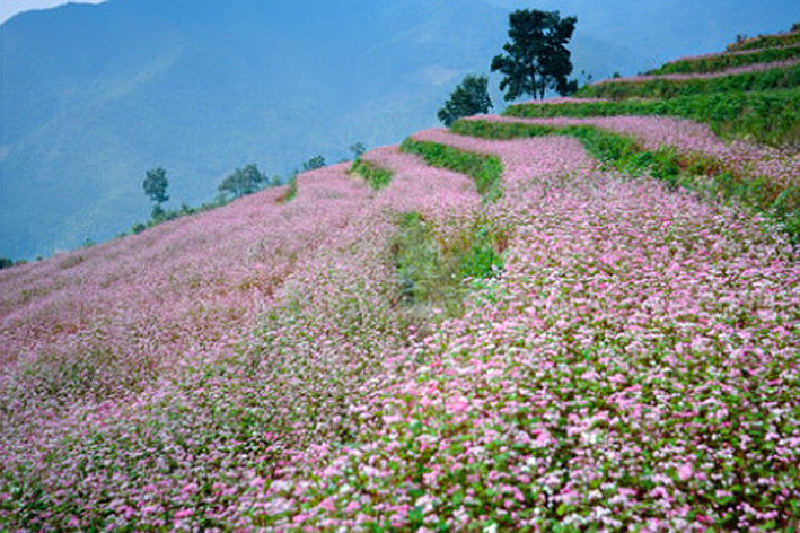 CHÀO CÁC EM !